Mixed Basket
A WIC in-service in 4 parts
June 2016
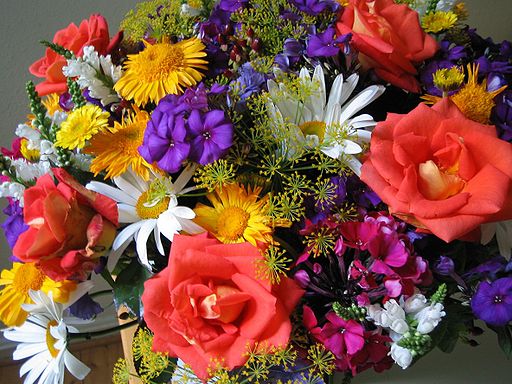 2016 Risk Criteria Update
Part 2: WIC In-service/ June 2016
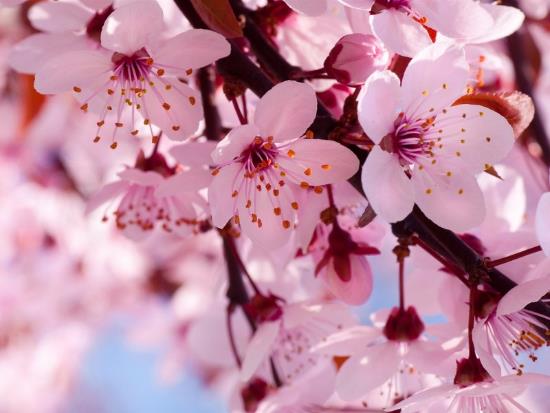 Every year we have new information about the risks CPA’s use to document participant health and diet needs.It’s time for this year’s update!
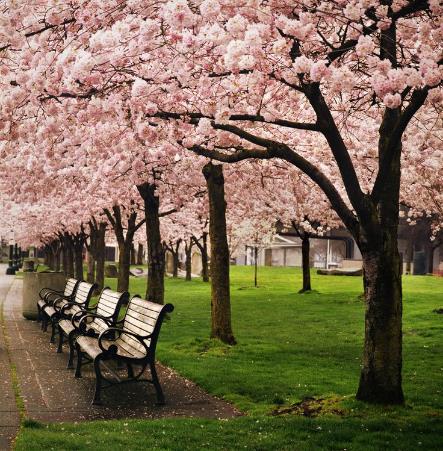 Life is like a bowl of cherries, the sweet 
comes with the risk of a pit or two…
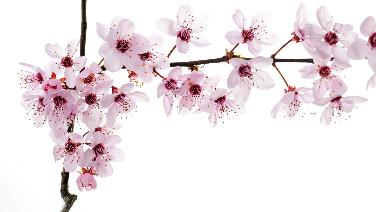 5 Risk Updates for 2016
USDA has updated 5 risk criteria for implementation during 2016: 
211 	Elevated Blood Lead Levels 
332	Closely Spaced Pregnancy 
425.1 	Inappropriate Beverages as Milk Source
601 	Breastfeeding Mother of Infant at Nutritional Risk
602 	Breastfeeding Complications or Potential Complications
These updates will be implemented July 1, 2016.
Risk 211 Elevated Blood Lead Levels
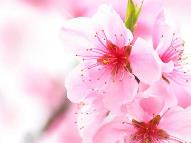 The criteria for assigning Risk 211 Elevated Blood Lead Levels is changing from > 10 μg/deciliter to > 5 μg/deciliter for blood test results within the past 12 months.
This change applies to all categories of participants and reflects new research from the Centers for Disease Control.
This risk is auto assigned by TWIST when blood lead levels are entered into TWIST on the medical data screen. 
The risk level becomes high when this risk is assigned.
Excerpt from nutrition risk info sheet for Risk 211…changes are in red
Elevated Blood Lead Levels 211 
Category..................................................................................................ALL 
Risk Level............................................................................................ HIGH 
 Risk Description 
Blood lead level more than or equal to 5 μg/deciliter within the past 
12 months. 

At risk if: 		Blood lead level ≥ 5 μg/deciliter within past 12 months 	
NOT at risk if: 	Blood level is < 5 μg/deciliter – OR – Blood level was taken   				more than 12 months ago
Background on Lead Poisoning
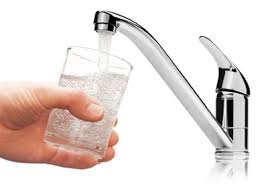 Lead poisoning is a persistent but preventable public health problem in the US primarily from exposure to lead in paint chips or lead in water from lead pipes. 
Elevated blood lead levels are associated with harmful effects on health, nutritional status, learning and behavior.  
Children are at high risk because they absorb lead more readily than adults and their developing nervous system is vulnerable to the effects of lead. 
Elevated blood lead levels in children have been associated with decreased IQ and behavioral problems.
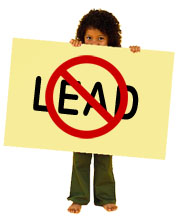 Prevention of Lead Poisoning
Reducing and avoiding exposure to lead remains the primary strategy for preventing adverse health effects.  
Nutritional status affects the absorption of lead so diets should be assessed for adequacy with a focus on increasing iron, calcium, and vitamin C intake.  
Iron deficiency anemia can be an indicator of lead poisoning as they often occur together. Iron status should be evaluated and supplementation recommended when identified.
Screening for Lead Exposure
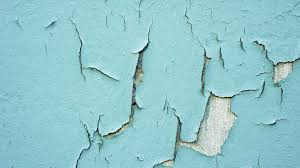 WIC staff can ask if participants have lived in homes built before 1978 when lead pipes and lead paint were common building materials.
Has your child lived in or regularly visited a home or child care setting built before 1978?
If exposure seems likely, provide nutrition education to encourage adequate intakes especially of iron, calcium, and vitamin C and refer the child to their health care provider.
For your consideration…
WIC does not conduct checks on blood lead levels but can make referrals for testing…
Where in your community could participants go to get their blood lead levels checked if they chose to do so?
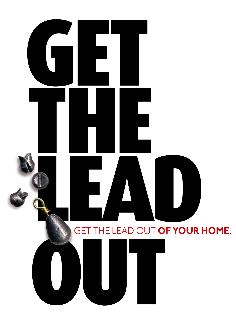 Risk 332 Closely Spaced Pregnancy
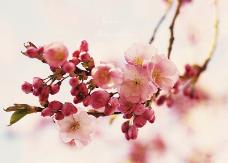 The criteria for assigning Risk 332 Closely Spaced Pregnancy is changing from <16 months to <18 months between delivery of a live birth and conception of a subsequent pregnancy. 
This criteria is now specific to live births and does not include miscarriages or stillbirths. 
Women whose pregnancies did not result in live births may be assigned Risk 321 History of Fetal or Neonatal Loss.
This risk is auto assigned in TWIST when the question about last delivery date is answered on the women’s health history questionnaire. 
The TWIST risk level remains low.
Excerpt from the nutrition risk info sheet for Risk 332 …changes are in red
Closely Spaced Pregnancy 332 
Category.................................................................................. All Women 
Risk Level..............................................................................................LOW 
Risk Description 
A woman’s current or most recent pregnancy was conceived less than 18 months after the date of her last live birth (miscarriage and still births are not included).
 
At risk if: 	Conception < 18 months postpartum 
			WP: Current pregnancy 
			WE, WB, WN: Most recent pregnancy only 	
NOT at risk if: 	Conception ≥ 18 months postpartum
Background on inter-pregnancy intervals
Outcomes associated with short inter-pregnancy intervals have included perinatal and neonatal complications such as preterm birth, low birth weight, small for gestational age, birth defects and autism.
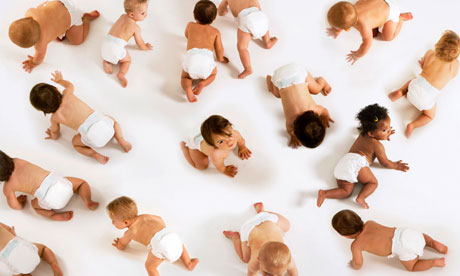 For your consideration…
What health issues might a mom experience when there is less than 18 months between delivery and conception?
What support or referrals might be beneficial?
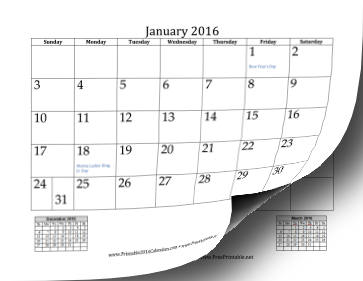 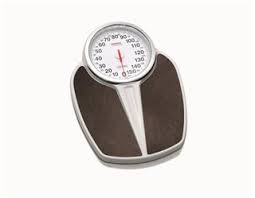 Assigning nonfat or low fat milk to a young child
A CPA may now approve the issuance of nonfat, 1% or 2% milk for a 13 to 23 month old child for any one of the following (See Policy 769):
Assignment of Risk 115 High Weight-for-Length (Infants and Children <24 Months of Age)
The child is trending toward overweight based on the the CPA assessment and/or consultation with the child’s health care provider. (Document justification in progress notes and reassess at each certification.)
Parent expresses concerns about a family history of overweight, cardiovascular disease or high cholesterol. (Document justification in progress notes.)
Assigning nonfat or low fat milk to a young child
Assign a nonfat/1%, or 2% milk templates on the FPA screen.
Note: Presence of Risk 115 or trending towards overweight does not require issuance of nonfat, 1% or 2% milk.
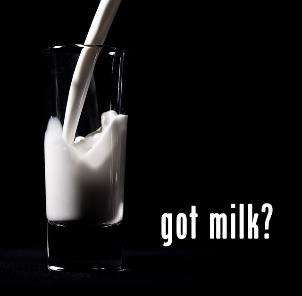 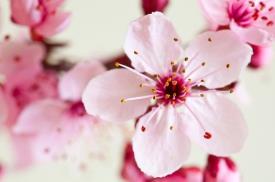 Risk 425.1 Inappropriate Beverages as a Milk Source
Non fat or 1% milk has been added to the list of beverages that are inappropriate as the primary milk source for 13 to 23 month old children.
Note: If a CPA has approved the issuance of nonfat, 1% or 2% milk, do not assign Risk 425.1.
Unfortified goat’s or sheep’s milk have been added to the list of beverages that are inappropriate as the primary milk source for children. Fortified goat’s milk, such as Meyenberg products, can still be provided for children. 
The TWIST risk level continues to be low when this risk is assigned.
Excerpt from nutrition risk info sheet for Risk 425.1…changes are in red
Inappropriate Beverages as Milk Source 425.1 
Category.............................................................................. ALL Children 
Risk Level .............................................................................................LOW 
Risk Description 
Routinely feeding inappropriate beverages as the primary milk source. 
At risk if: Child is routinely fed the following beverages as the primary milk source. Examples include but are not limited to: 
	 Non-fat or reduced-fat milk (1% and 2%) between 13 and 23 months of age (unless 			assigned by a CPA to a child for whom overweight or obesity is a concern) 
	 Sweetened condensed milk 
	 Unfortified goat’s milk or sheep’s milk 
	 Imitation or substitute milks, that are unfortified or inadequately fortified or other “homemade 		concoctions” 	
NOT at risk if: Child is fed appropriate milk sources - OR - Child is over 24 months and drinking 		reduced fat milk - OR - Child is drinking fortified goat’s milk
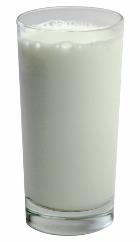 Background
Unfortified goat’s and sheep’s milk as well as imitation and substitute milks do not contain nutrients in amounts appropriate as a primary milk source for children.  In Oregon, the only goat’s milk that has adequate fortification is the Meyenberg brand.
Non-fat and reduced-fat milks are not recommended for use with children from 1 to 2 years of age because of the lower caloric density and lower fat content compared with whole-fat products. 
Infants and children under 2 years that use reduced-fat milks gain at a slower rate, lose body fat, have less energy reserves and are at risk of inadequate intake of essential fatty acids that are a critical component of brain development.
For your consideration…
When would you approve the issuance of non-fat milk for a 13 to 23 month old child?
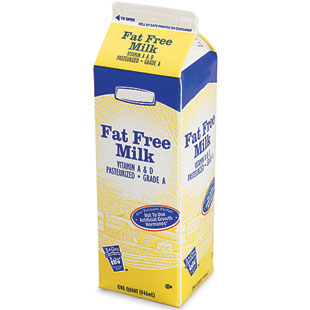 Risk 601 Breastfeeding Mother of Infant at Nutritional Risk &   Risk 602 Breastfeeding Complications or Potential Complications
The pregnant women category has been added to both risk criteria to accommodate pregnant women who are also breastfeeding.
The TWIST risk level continues to be low for these manually assigned risks.
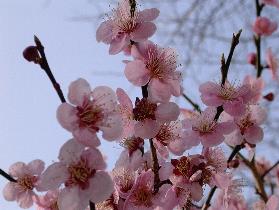 Excerpt from nutrition risk info sheet for Risk 601 …changes are in red
Breastfeeding Mother 
of Infant at Nutritional Risk 601 
Category........................................................................... All Women 
Risk Level..............................................................................................LOW 
 Risk Description 
A breastfeeding woman (pregnant or postpartum) whose breastfeeding infant has been determined to be at nutritional risk (except Risk 701 & 702) 

At risk if: 	       The infant has been certified on WIC with a nutrition risk 	
NOT at risk if: 	The infant was certified using only Risk 701 or 702
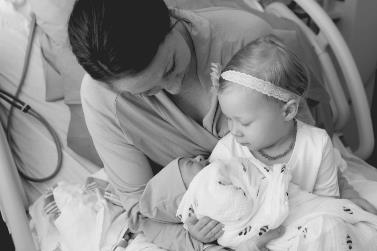 Background
A breastfed infant depends on their mother’s milk as a primary source of nutrition. 
Special attention should be given to the health and nutritional status of the mother especially when nursing and pregnant at the same time. 
Pregnancy and lactation require extra calories and nutrients. When both are present concurrently, adequate intake needs to be addressed as inadequate maternal nutrition may result in decreased nutrient content of milk.
For your consideration…
What breastfeeding consultation or referral would you recommend for a pregnant women who is breastfeeding?
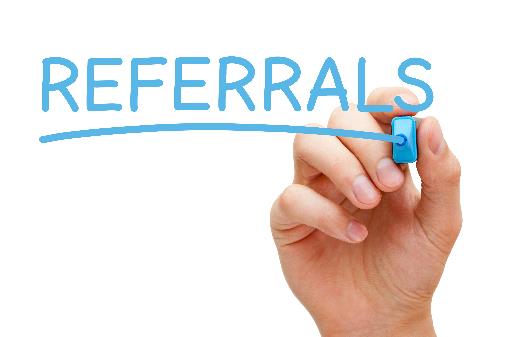 In Summary…
The better our understanding of WIC risk criteria, the easier and more accurate our assessment and assignment of risk factors will be.
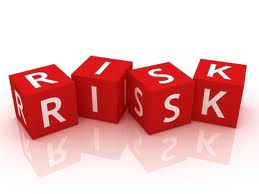 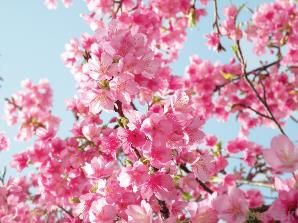 Resources
Updated Policy 675 Risk Criteria Codes and Descriptions and Policy 769 Assigning WIC Food Packages
Updated risk information sheets in the Nutrition Risk and Dietary Assessment training modules
All Materials posted to the Oregon WIC website by June 1, 2016 at
http://public.health.oregon.gov/HealthyPeopleFamilies/wic/Pages/training.aspx
Questions?
Contact your nutrition consultant or Vernita Reyna at vernita.d.reyna@state.or.us
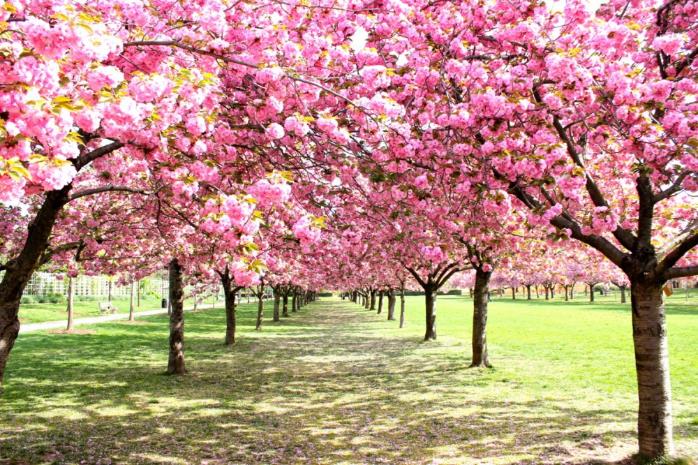